Тема статьи: ПЕРСПЕКТИВЫ РАЗВИТИЯ И РЕСУРСЫ СОВРЕМЕННОГО ДИСТАНЦИОННОГО ОБРАЗОВАНИЯ
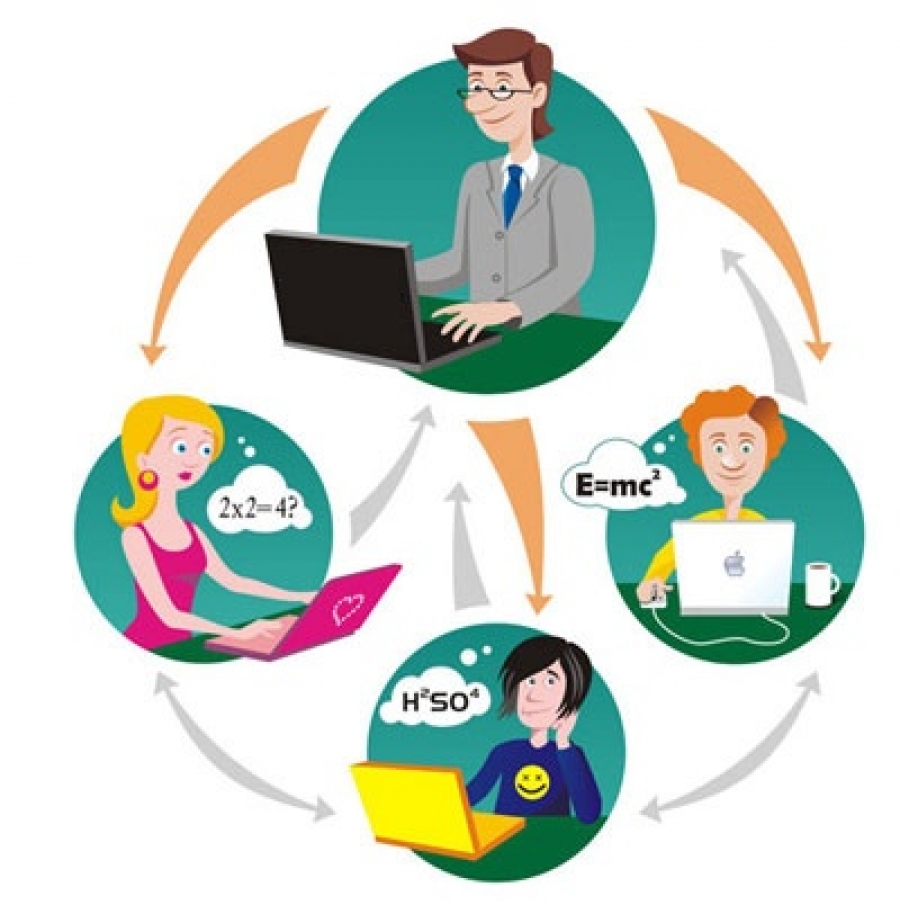 Над статьей работала:
учитель начальных классов 
МБОУ «Лицей № 12 
города Донецка»
Жураковская А.С.
2
Современное общество ставит перед школьным образованием качественно новые цели
повышенные требования к творчеству и критическому мышлению
способность понимать и обрабатывать быстро увеличивающийся объем различного рода информации
Цель статьи -раскрыть реалии использования технологий дистанционного обучения в современной школе и перспективы его развития в будущем.
4
Понятие «Дистанционное образование»
Дистанционное образование – это дистанционное обучение. Обучение осуществляется посредством сочетания почтовых, радио-, телевизионных, электронных средств связи, телефона и газет с ограничением прямого контакта учащегося с преподавателем или в его полное отсутствие.
Понятие «Технология 
дистанционного обучения»
Технология дистанционного обучения – это совокупность методов, форм и средств взаимодействия с человеком в процессе самостоятельного, но контролируемого усвоения им определенного массива знаний.
5
Понятие «Дистанционно-образовательные технологии»
Согласно ст. 14 Закона ДНР «Об образовании» под дистанционными образовательными технологиями (ДОТ) понимаются образовательные технологии, реализуемые в основном с применением информационно-телекоммуникационных сетей при опосредованном (на расстоянии) взаимодействии обучающихся и педагогических работников
6
К преимуществам дистанционного обучения относятся асинхронность, доступность информации, сокращение социальной дистанции.
7
• общение между преподавателем и слушателем по принципу «друг к другу», что соответствует форме и содержанию индивидуальной консультации;
• развитие ученического сотрудничества;
• использование активных инструментов обучения;
• быстрая обратная связь;
• эффективное использование времени;
•  высокая мотивация;
• мониторинг способностей учащихся и использование индивидуальных маршрутов обучения.
8
9
Перспективы дальнейшего внедрения технологий дистанционного обучения:
10
• разработать программы дистанционных профильных курсов;
• усовершенствовать систему контроля знаний учеников, полученных с помощью дистанционных технологий;
•внедрить проведение бинарных уроков;
•организовать дистанционное проведение турниров и конкурсов.
Дистанционные онлайн платформы
11
Онлайн-школа «Инфоурок» – уникальный набор инструментов, с помощью которых учителя могут проводить дистанционные занятия со своими классами.
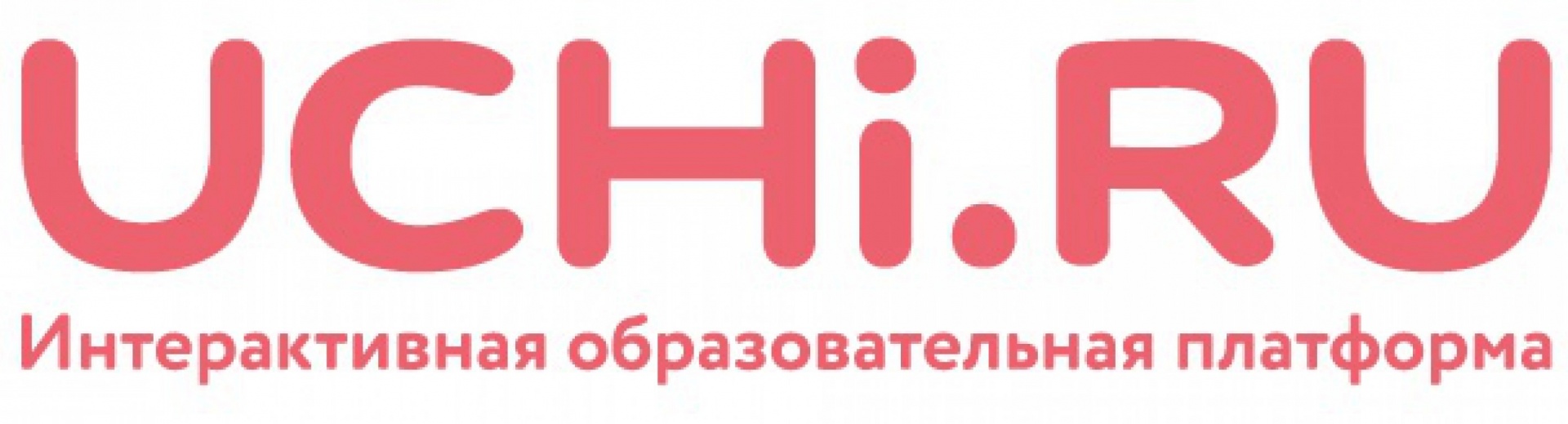 Платформа «Учи.ру» предоставляем возможности для удобной работы педагога как в очном формате, так и в режиме удаленной работы с классом и отдельными учениками.
6
Дистанционные онлайн платформы
12
В основе рабочих тетрадей Skysmart лежат задания, разработанные группой компаний «Издательство «Просвещение».
Сервис LearningApps – одно из активных средств, в системе электронного образования (e-learning) – сервисы web 2.0.
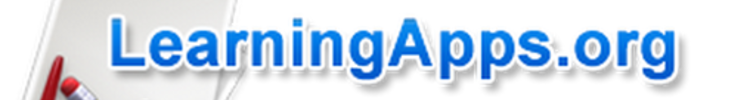 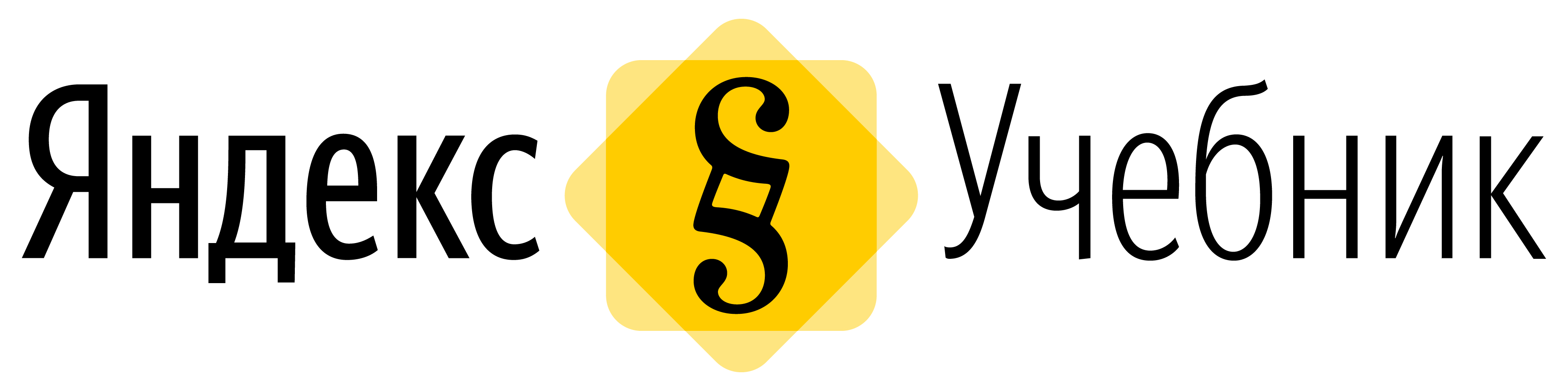 «Яндекс.Учебник» – это инструмент формирования цифровой образовательной среды школы, позволяющий реализовать требования ГОС НОО.
6
14
СПАСИБОЗА ВНИМАНИЕ!